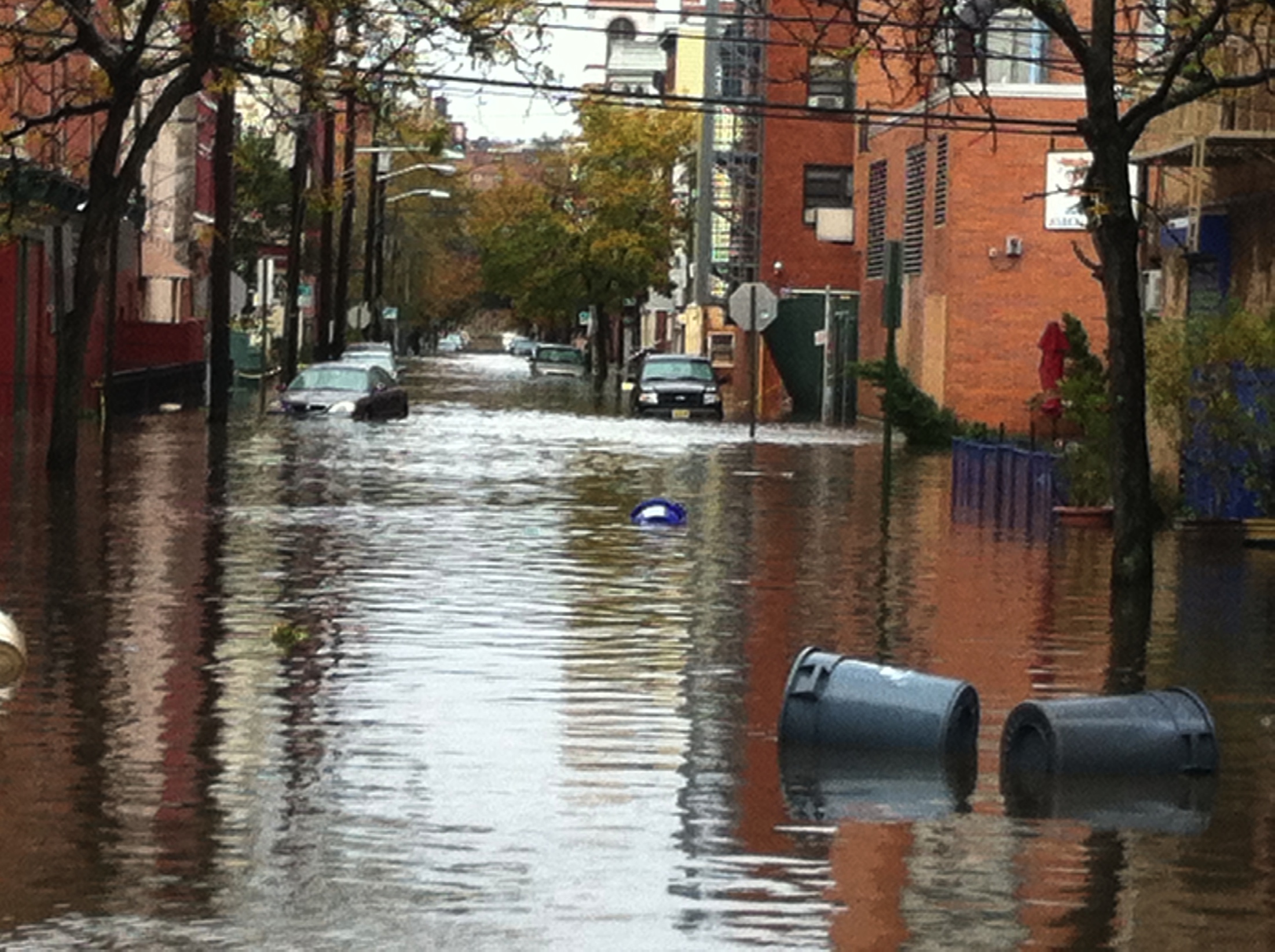 Improving Storm Surge Forecasts and Adapting Our Urban Coasts
Alan Blumberg
 Nickitas Georgas and Philip Orton

June 5, 2013
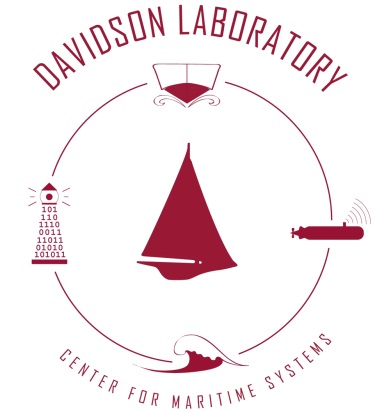 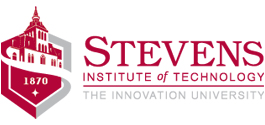 [Speaker Notes: regional integrated sciences and assessments]
Davidson Laboratory Ocean Modeling and Forecasting
NYHOPS: New York Harbor Observing and Prediction System
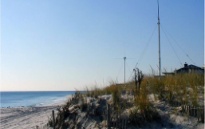 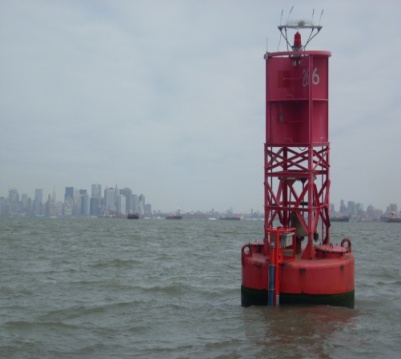 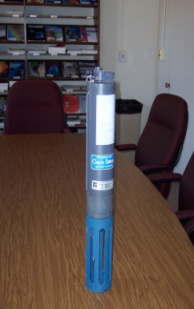 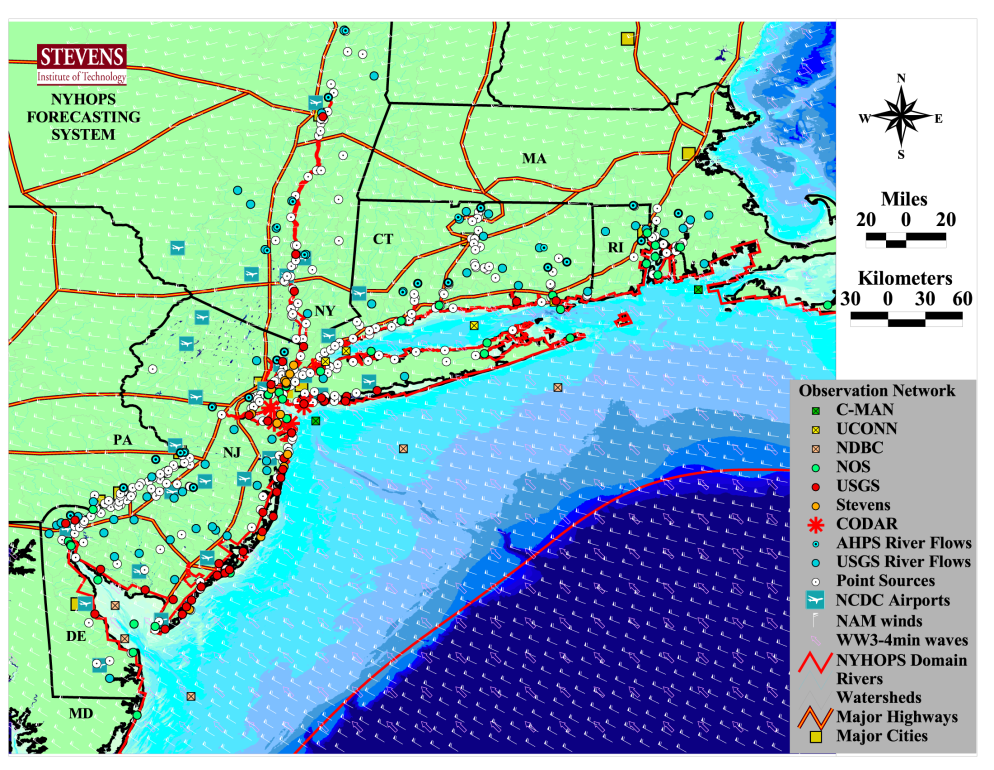 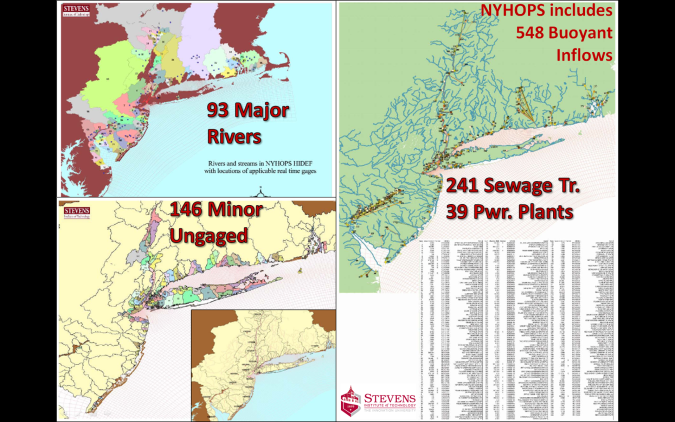 Integrated system
of observing sensors
and forecast models

TO OBSERVE 
TO PREDICT
TO COMMUNICATE

Weather
Currents
Flooding/Groundings
Waves
Temperature
Salinity
Water Quality
+
+
Real time
Observations
External data
and models
Distributed Inflows and Effluents
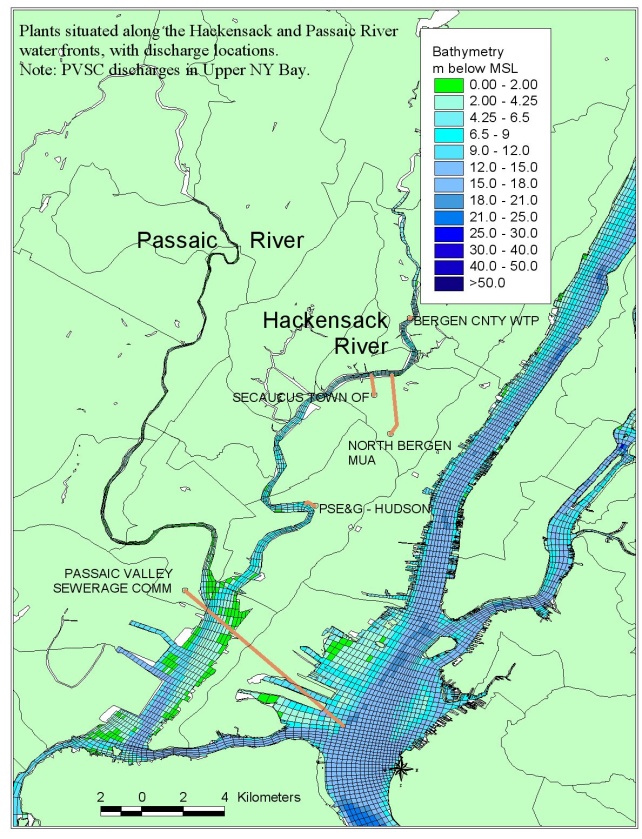 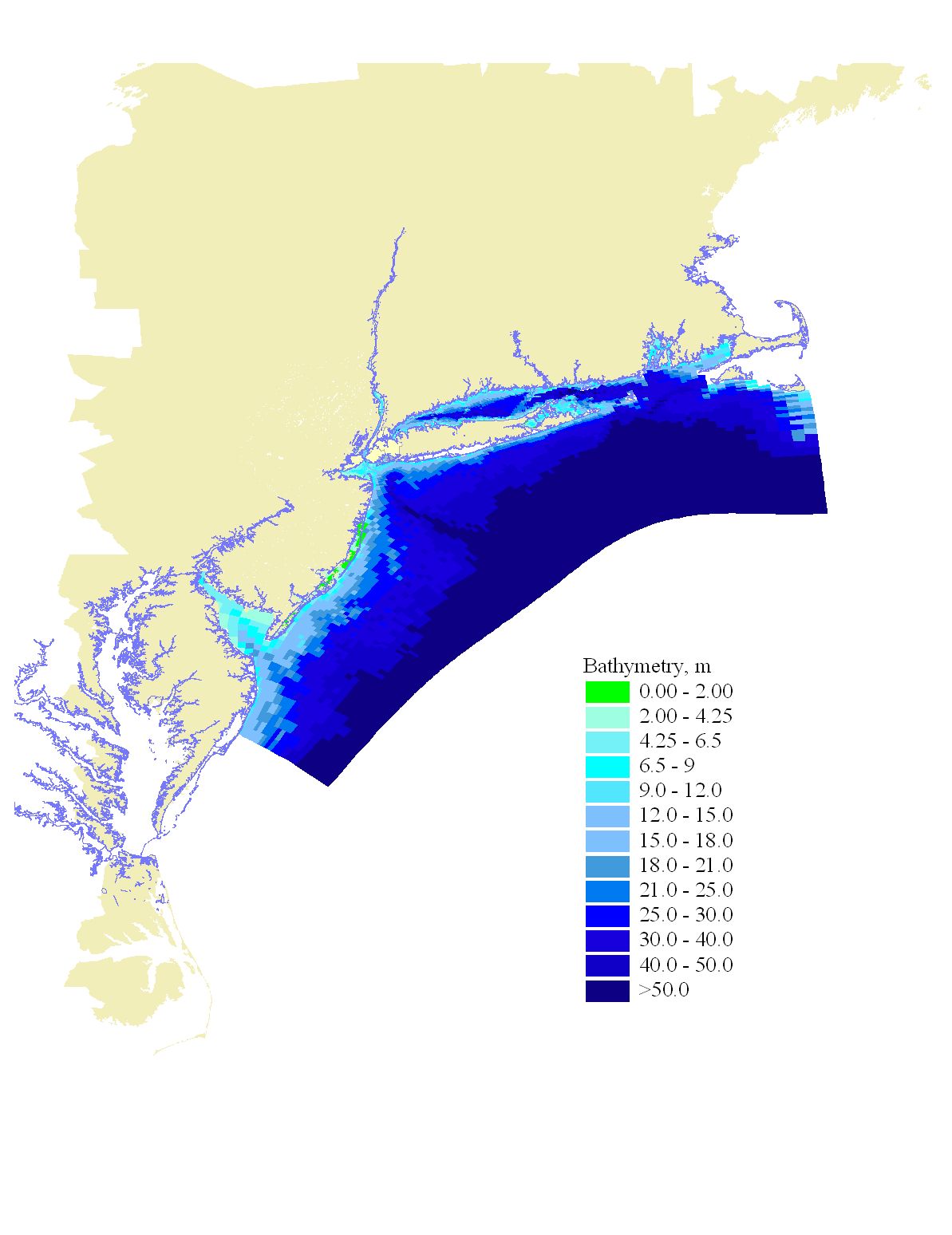 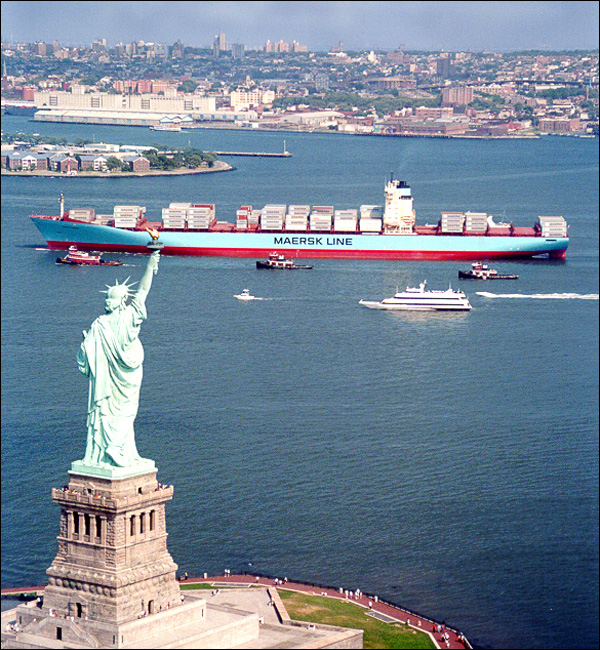 1967
2011
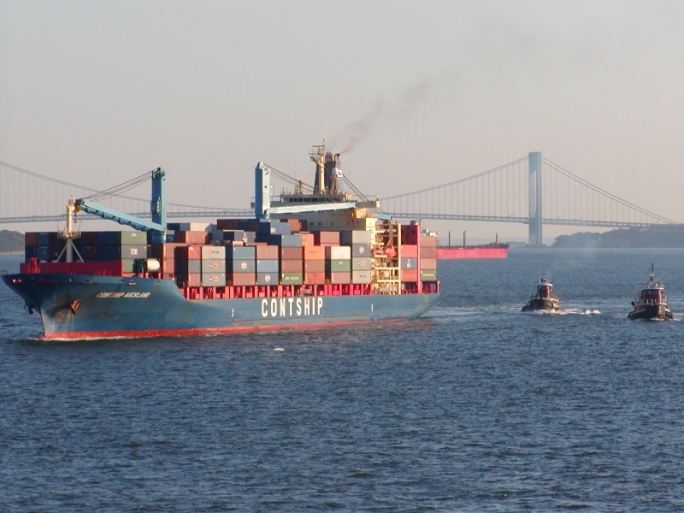 [Speaker Notes: A group with a vision.]
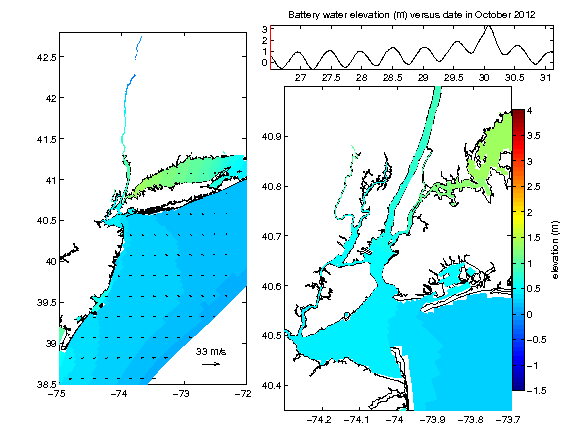 t1
t2
t3
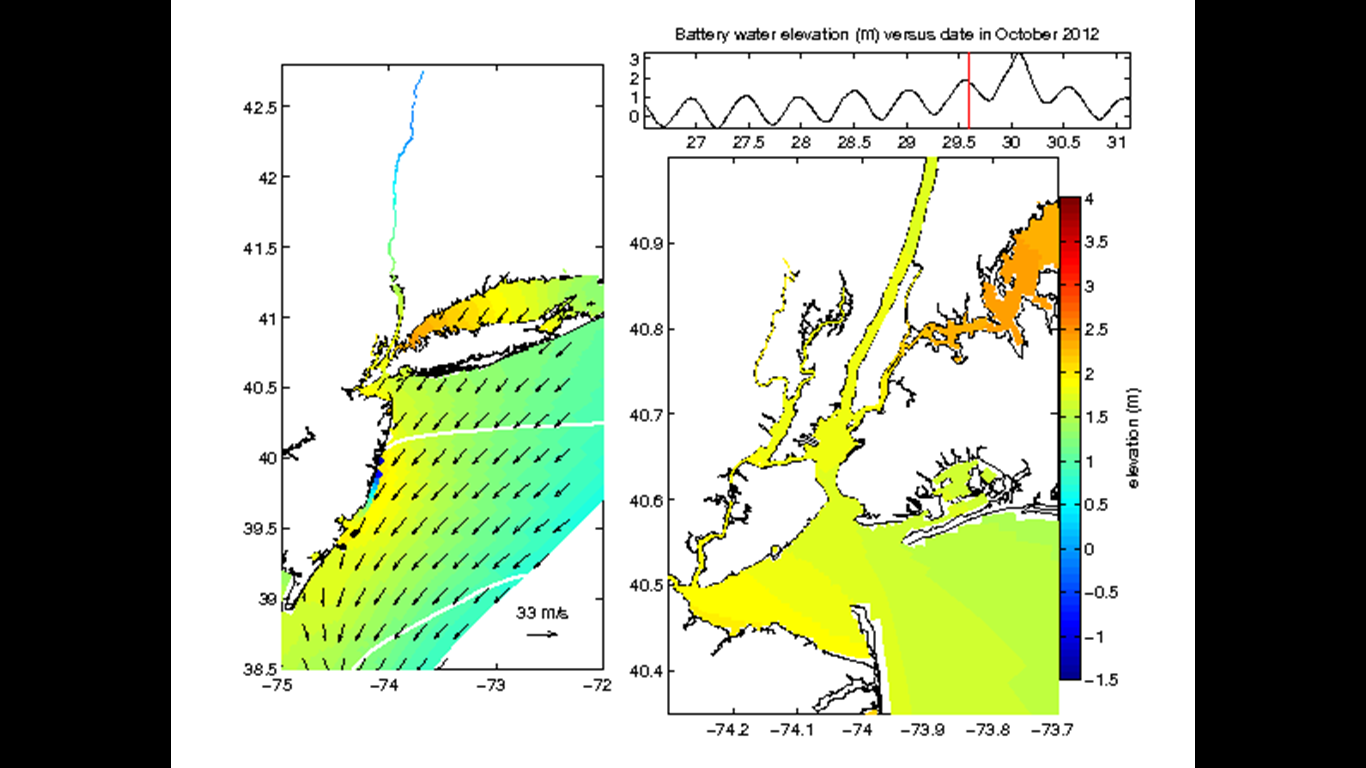 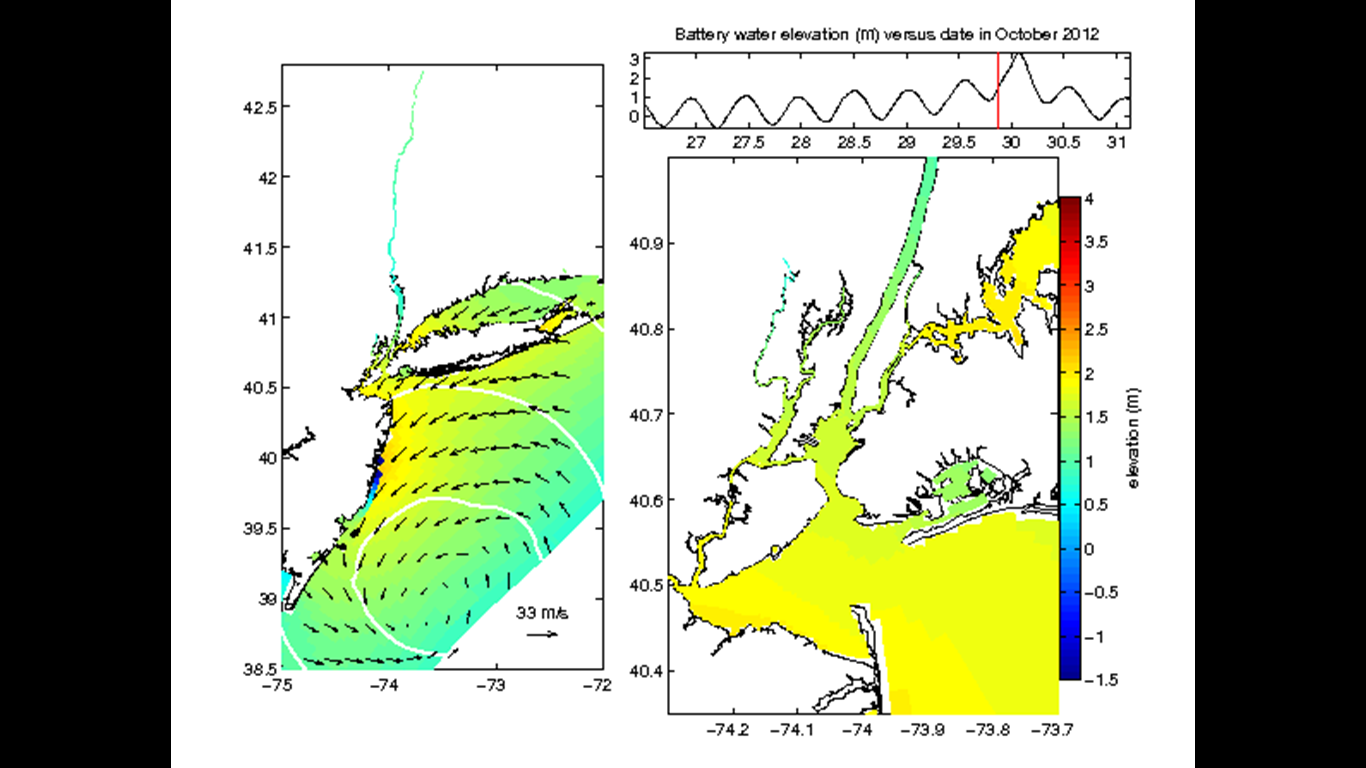 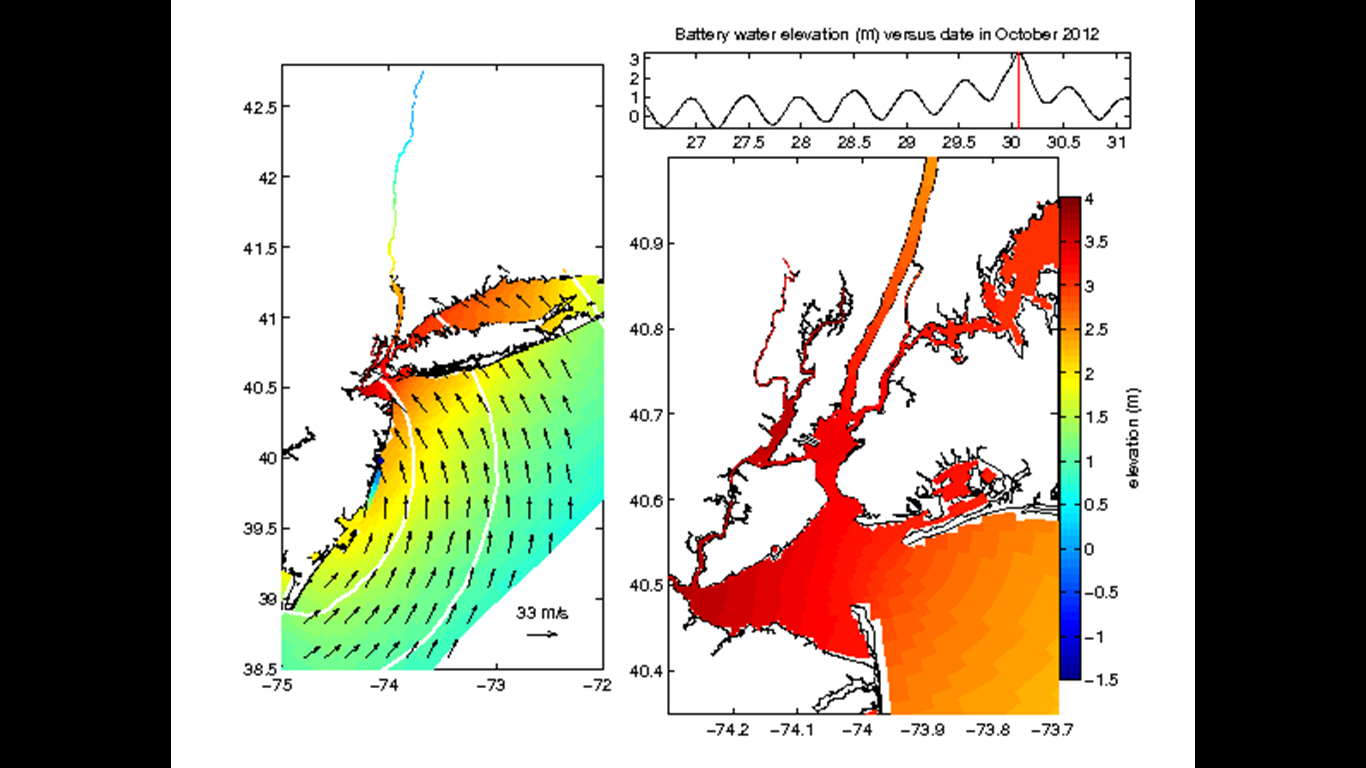 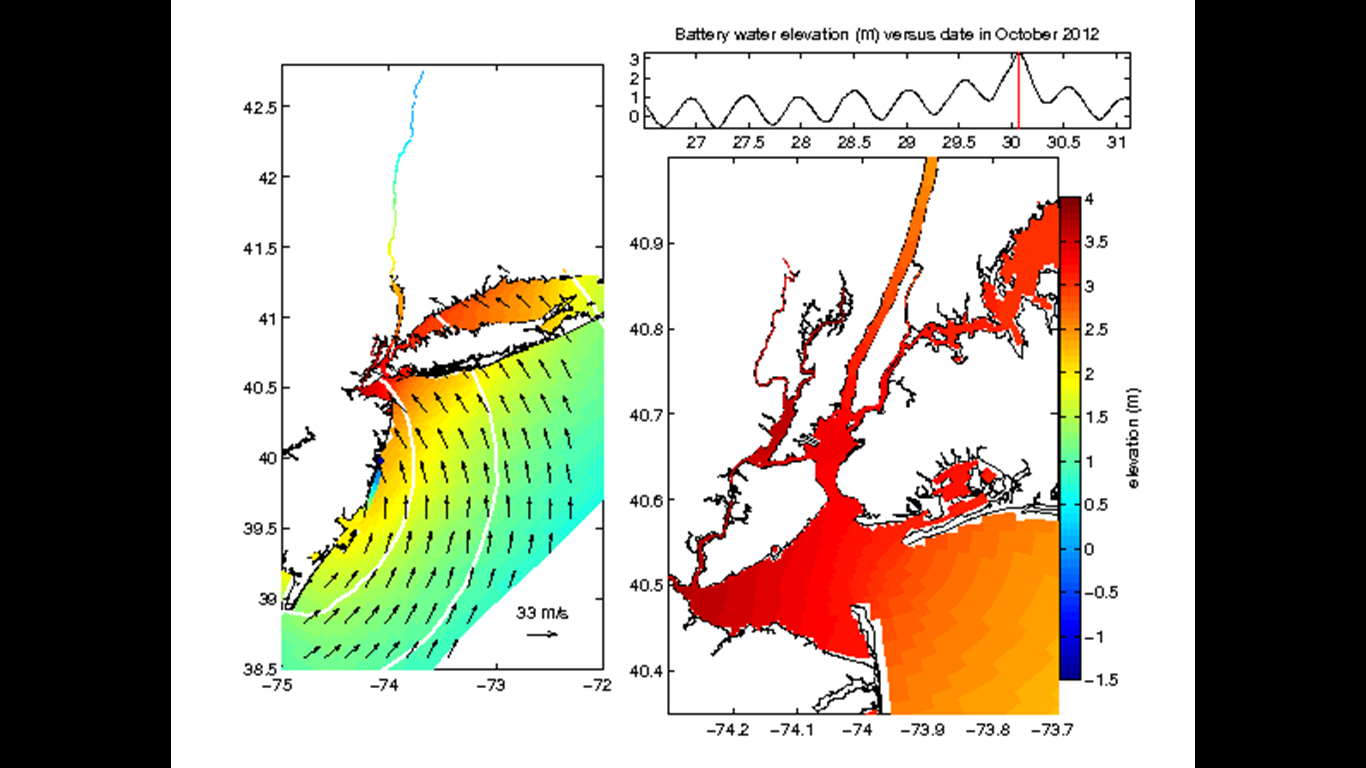 Total Water Elevation (m above MSL)
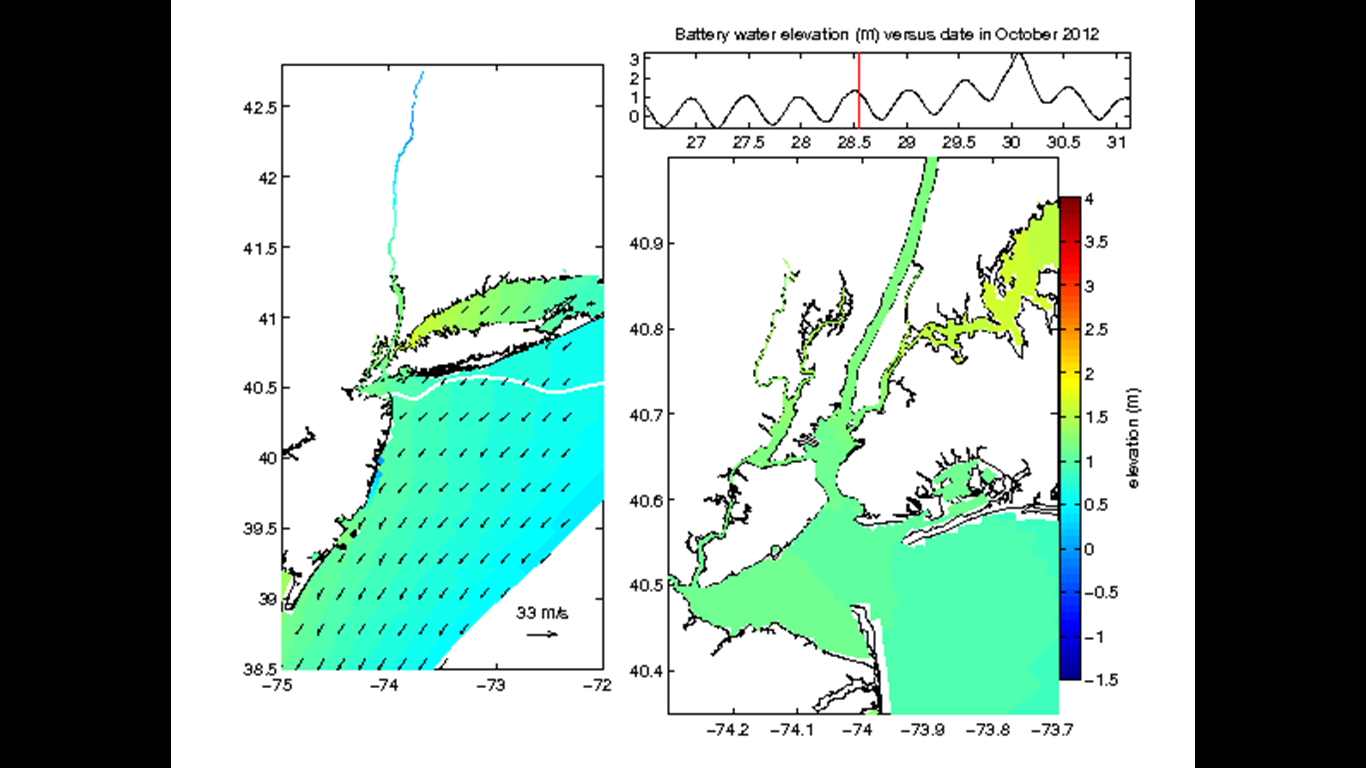 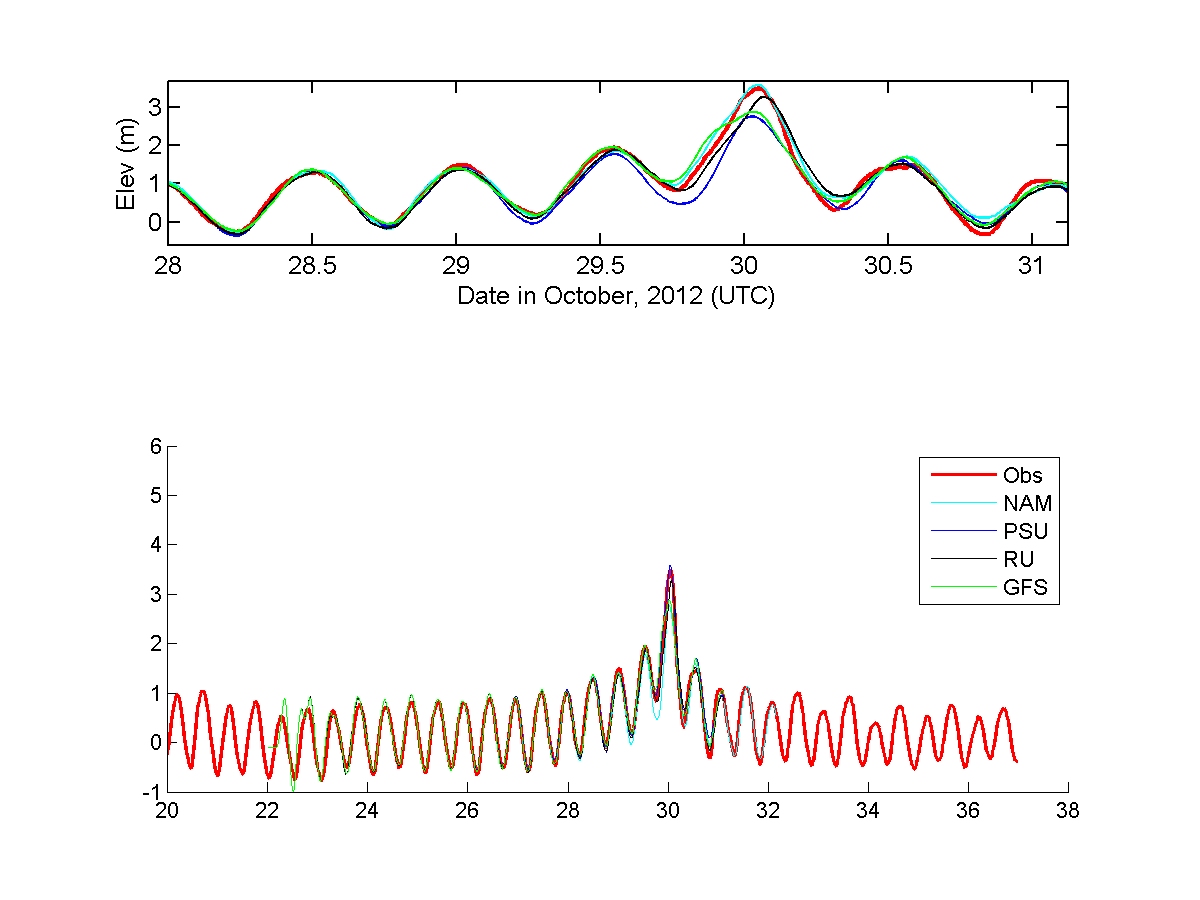 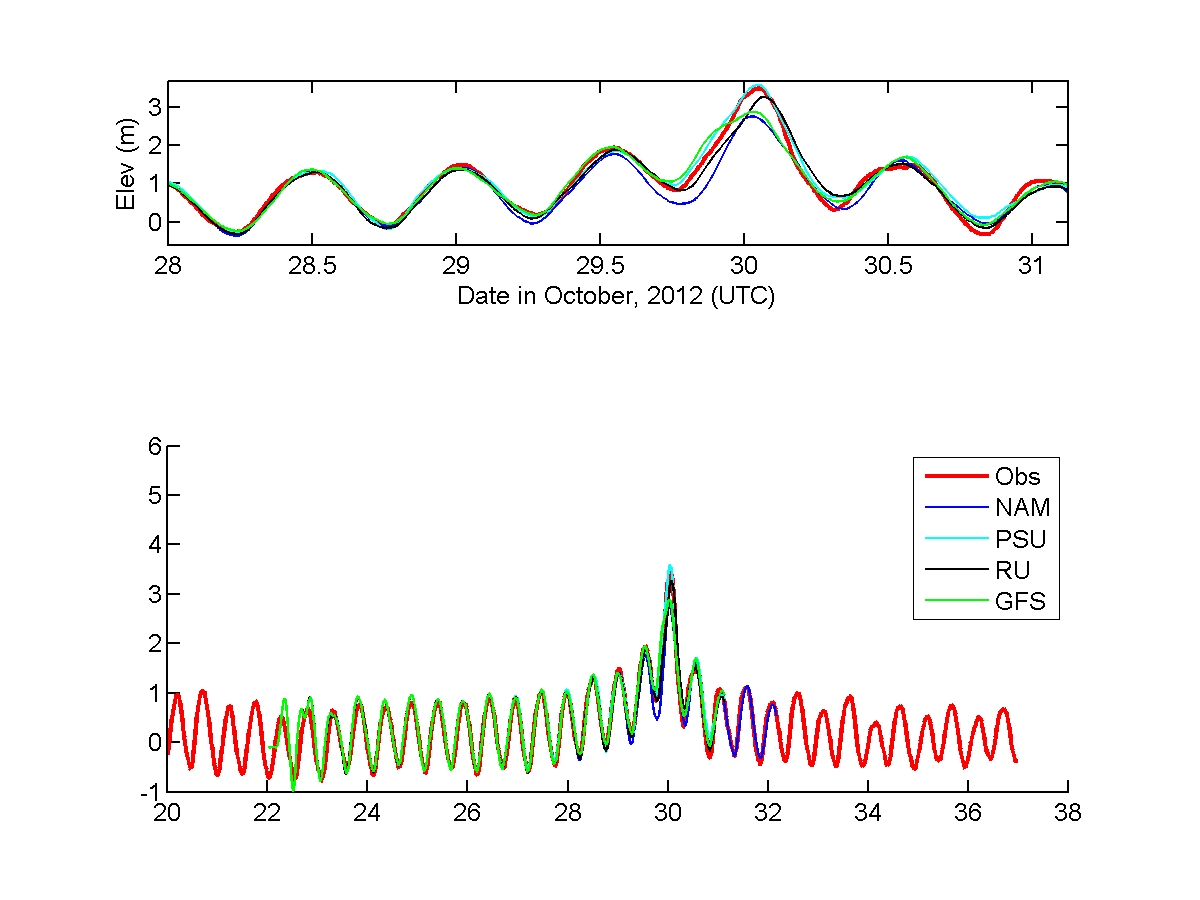 t3
t2
t1
Validation Versus Observations: Surge Run Using RU-WRF
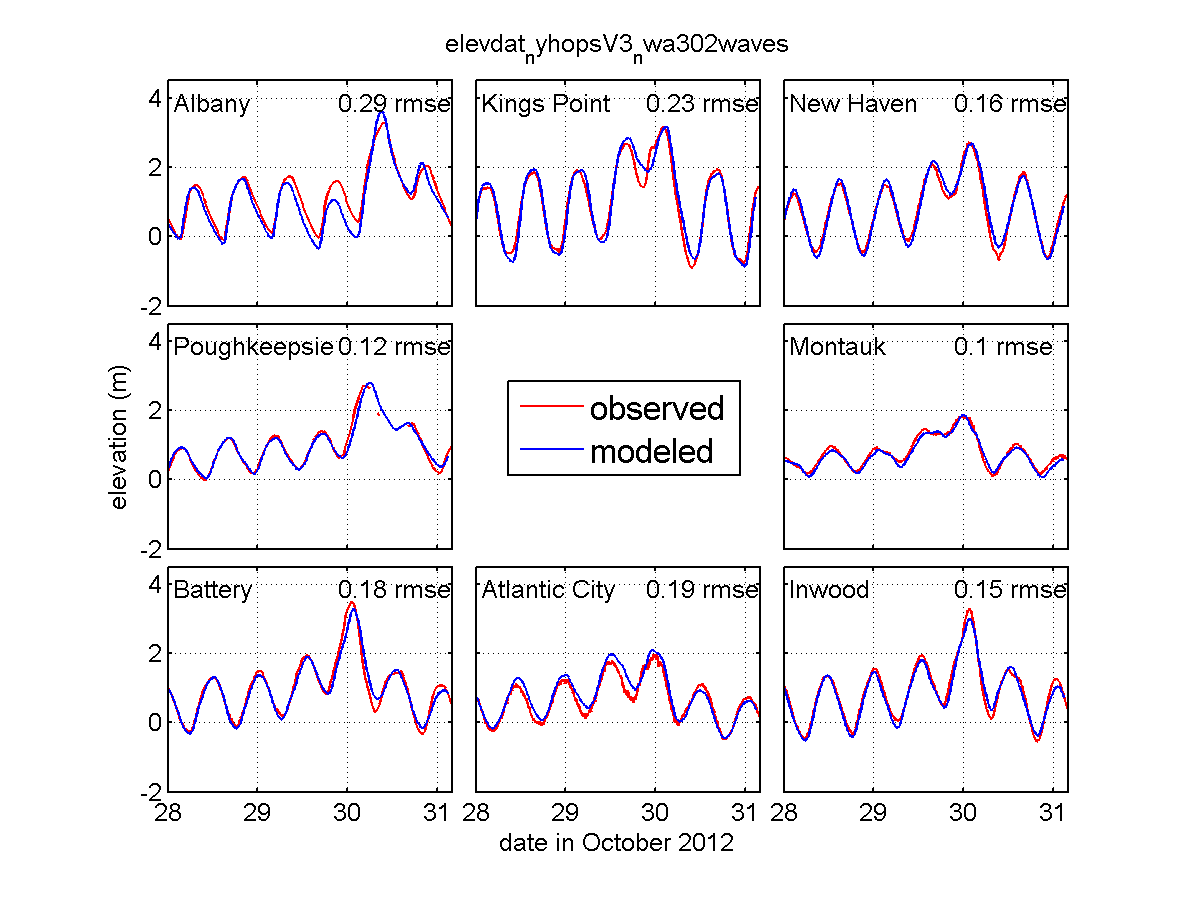 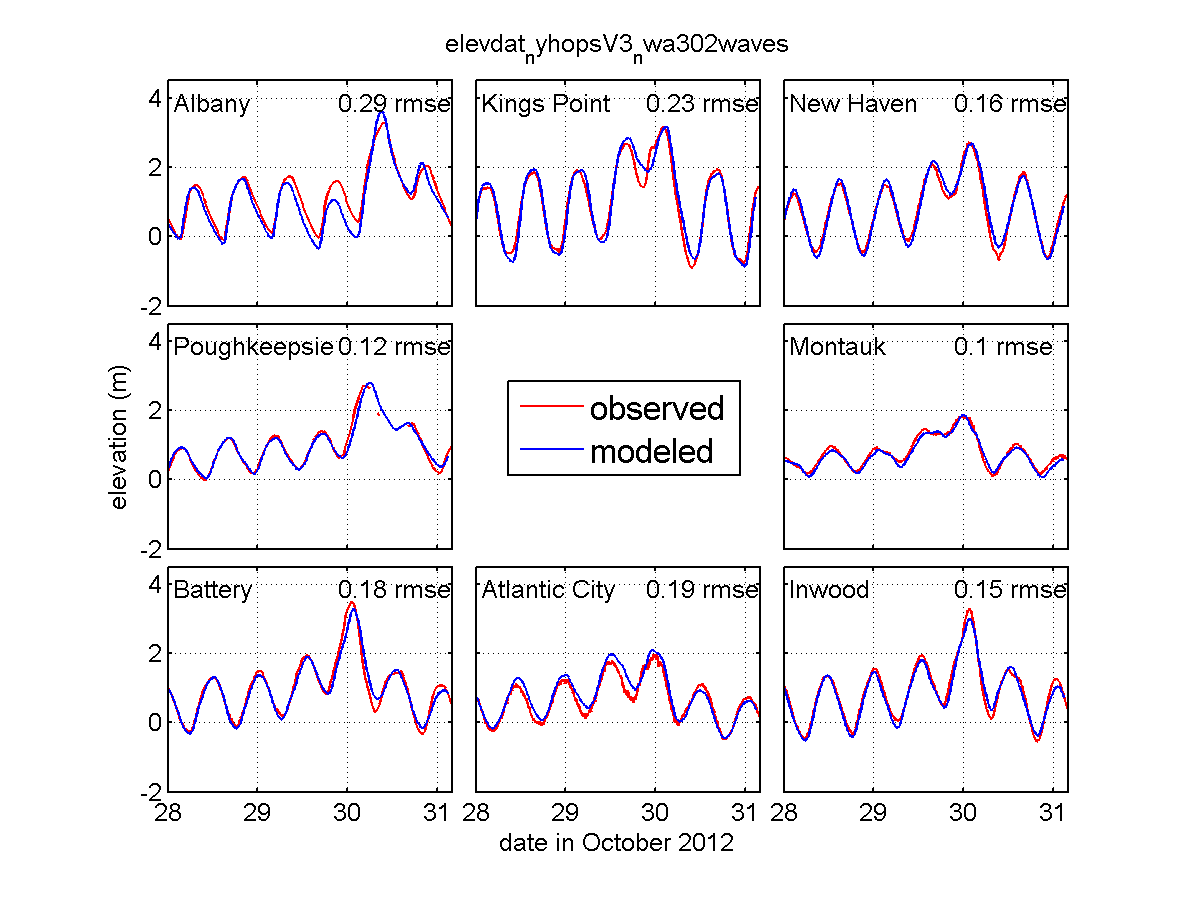 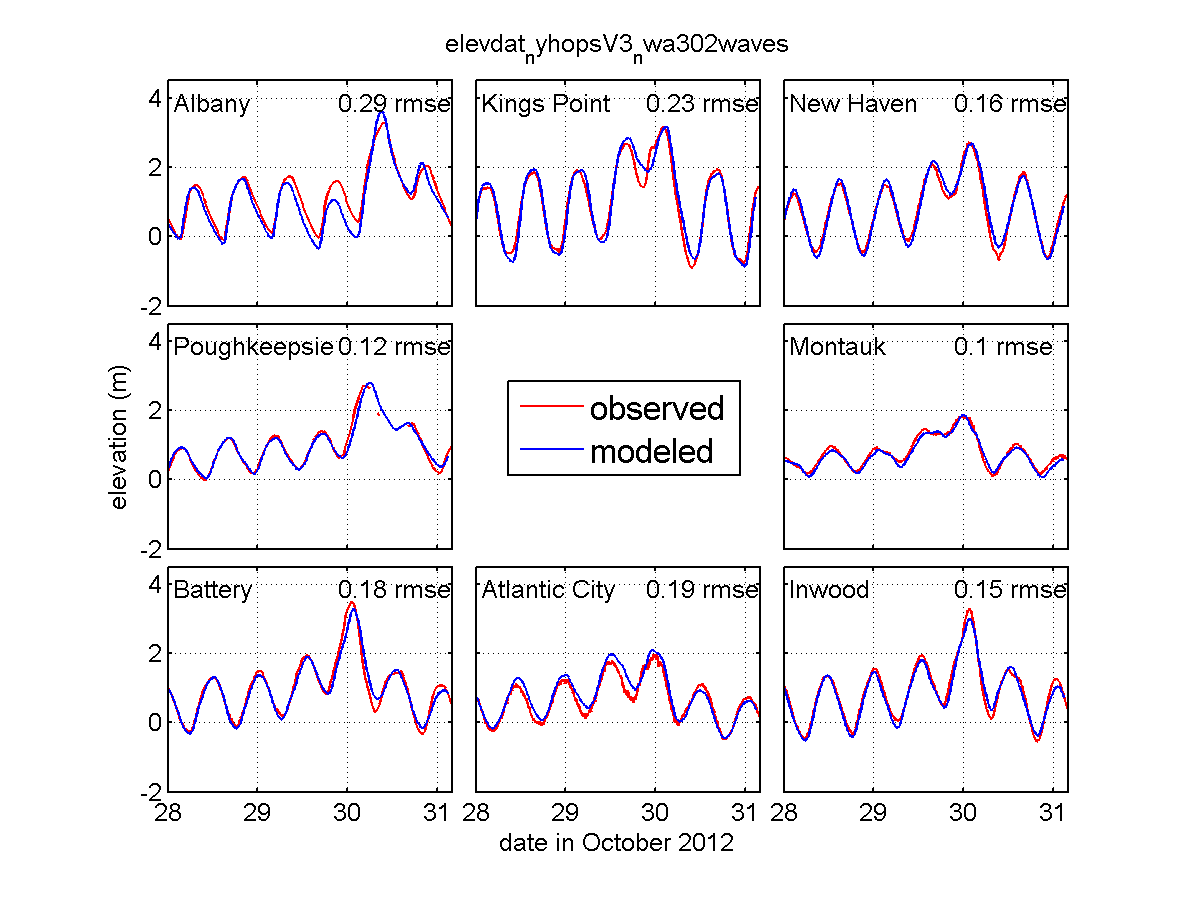 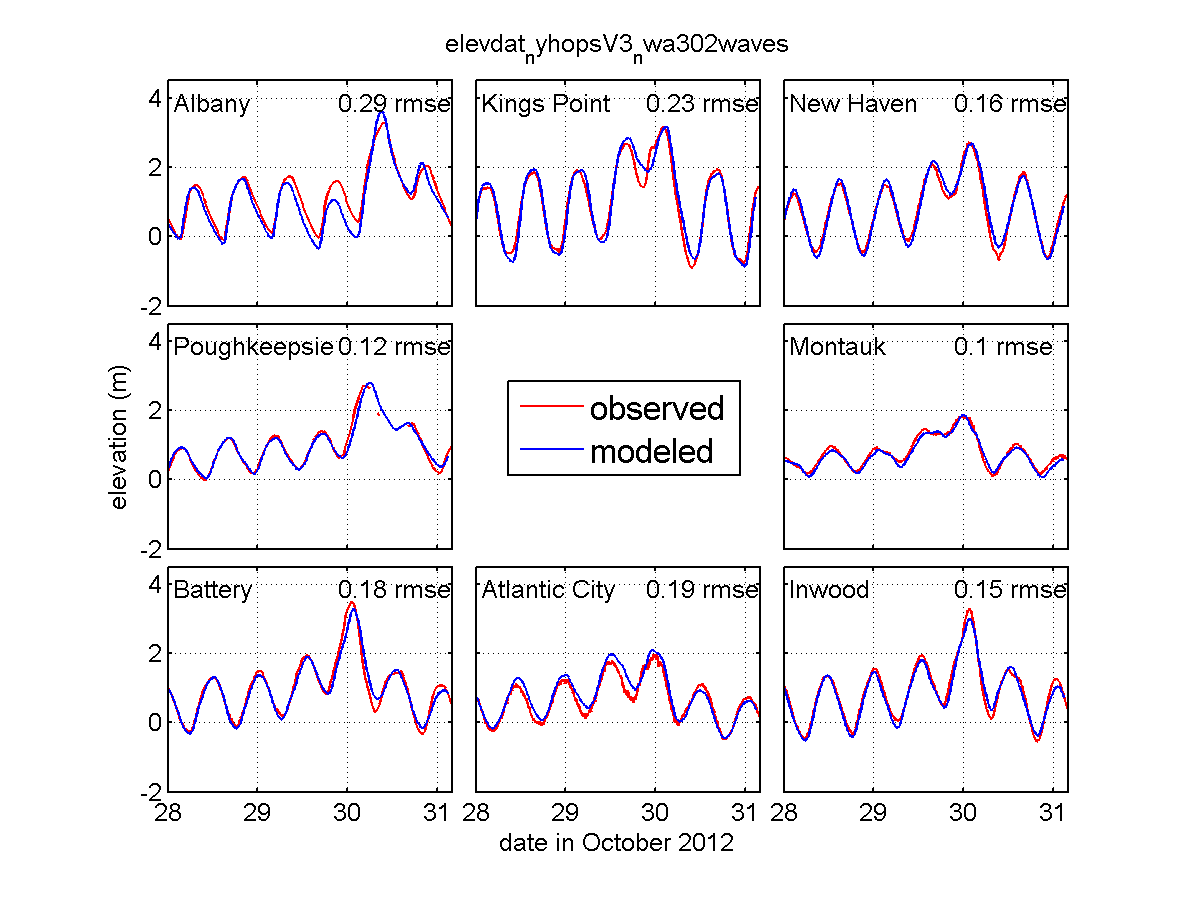 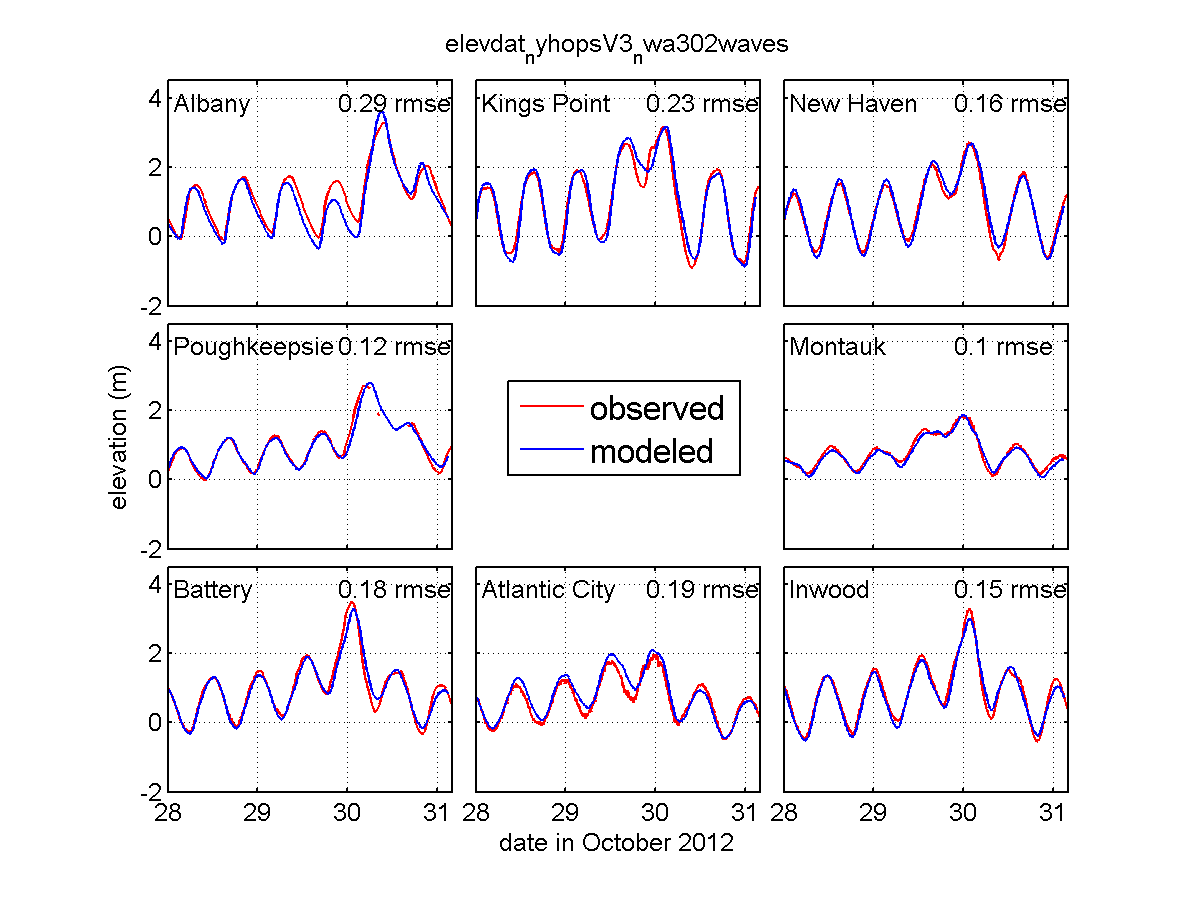 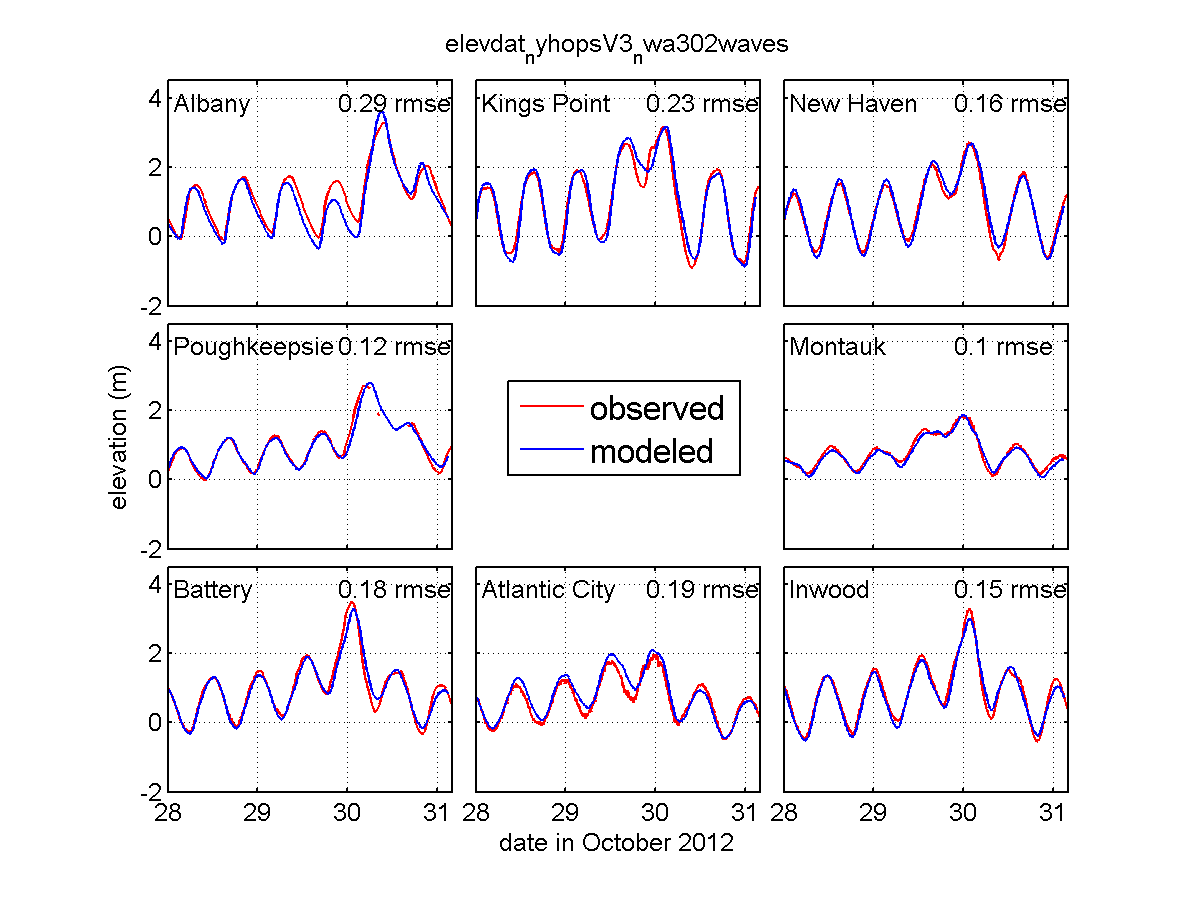 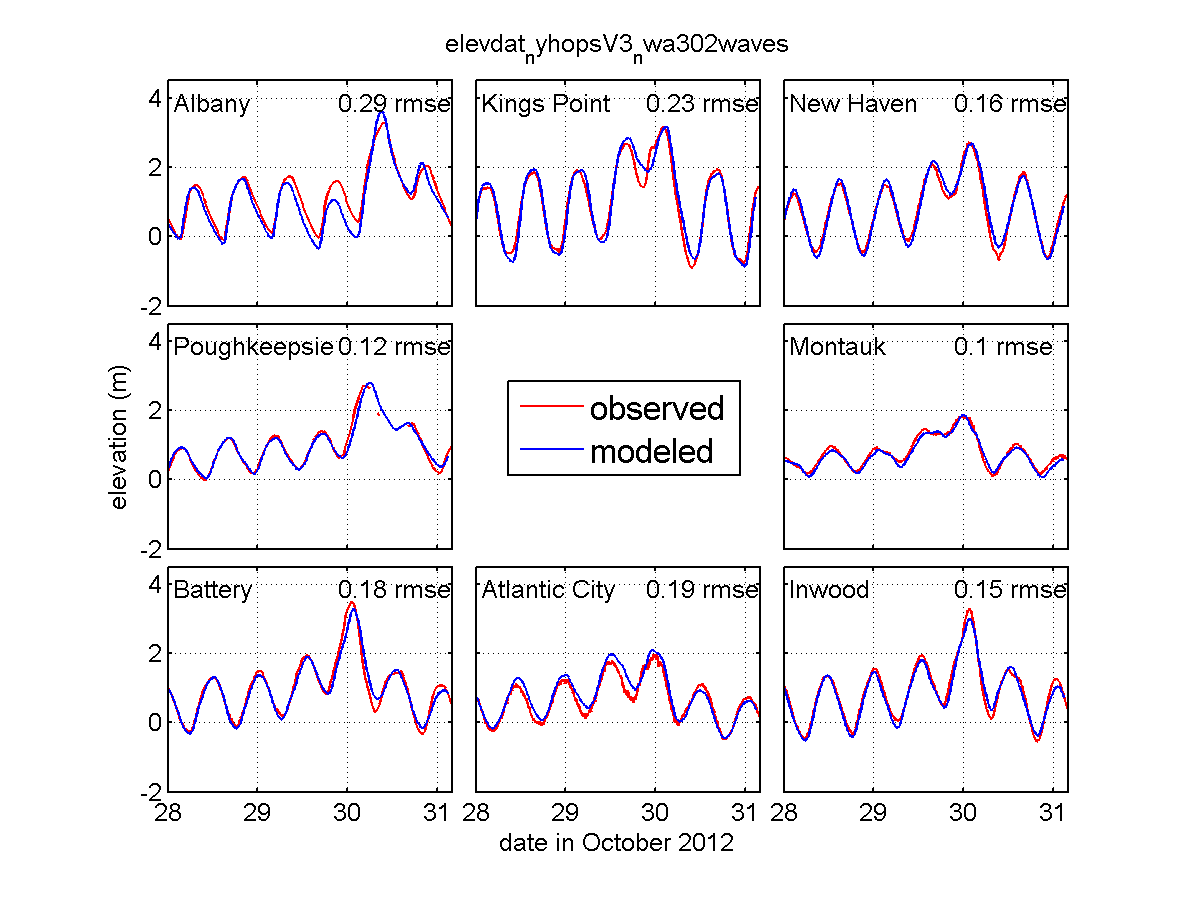 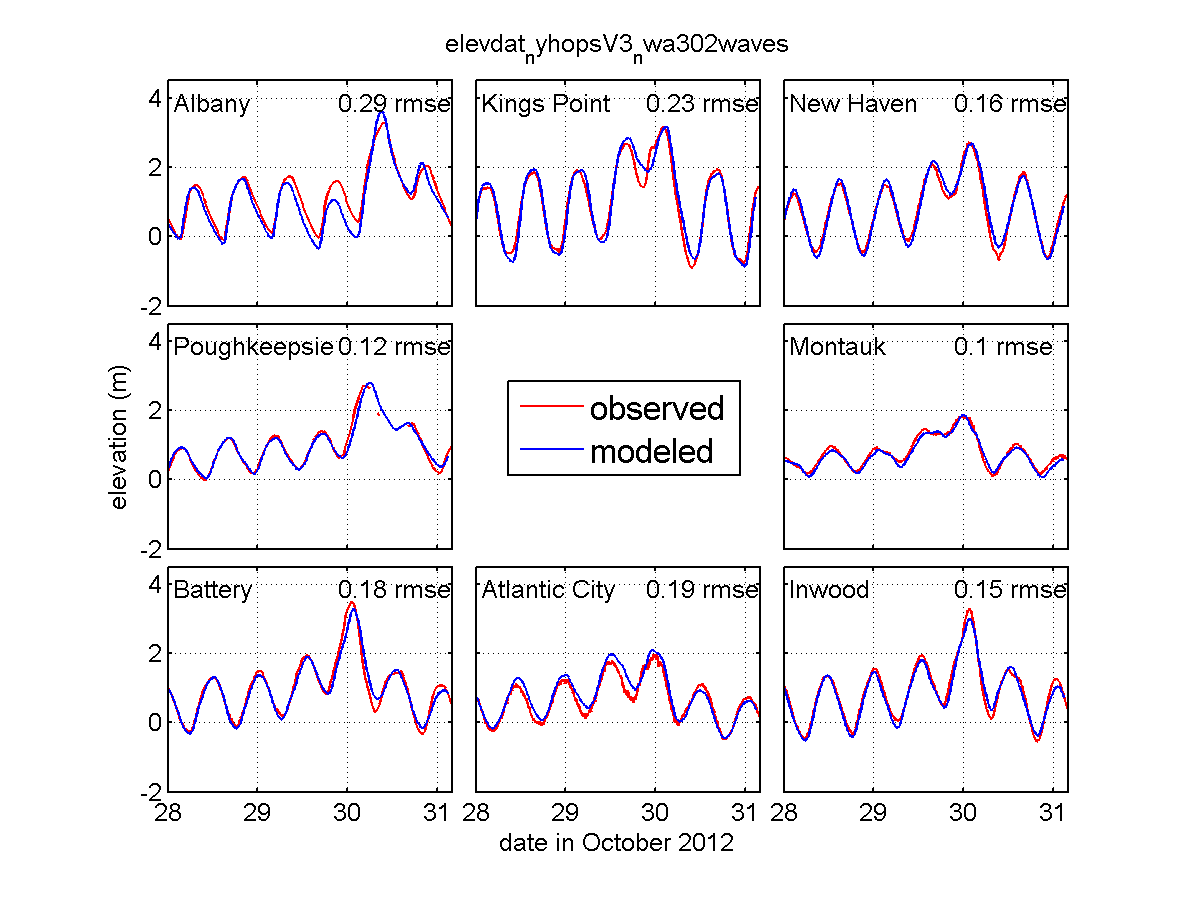 Sandy - Process Omission Experiments
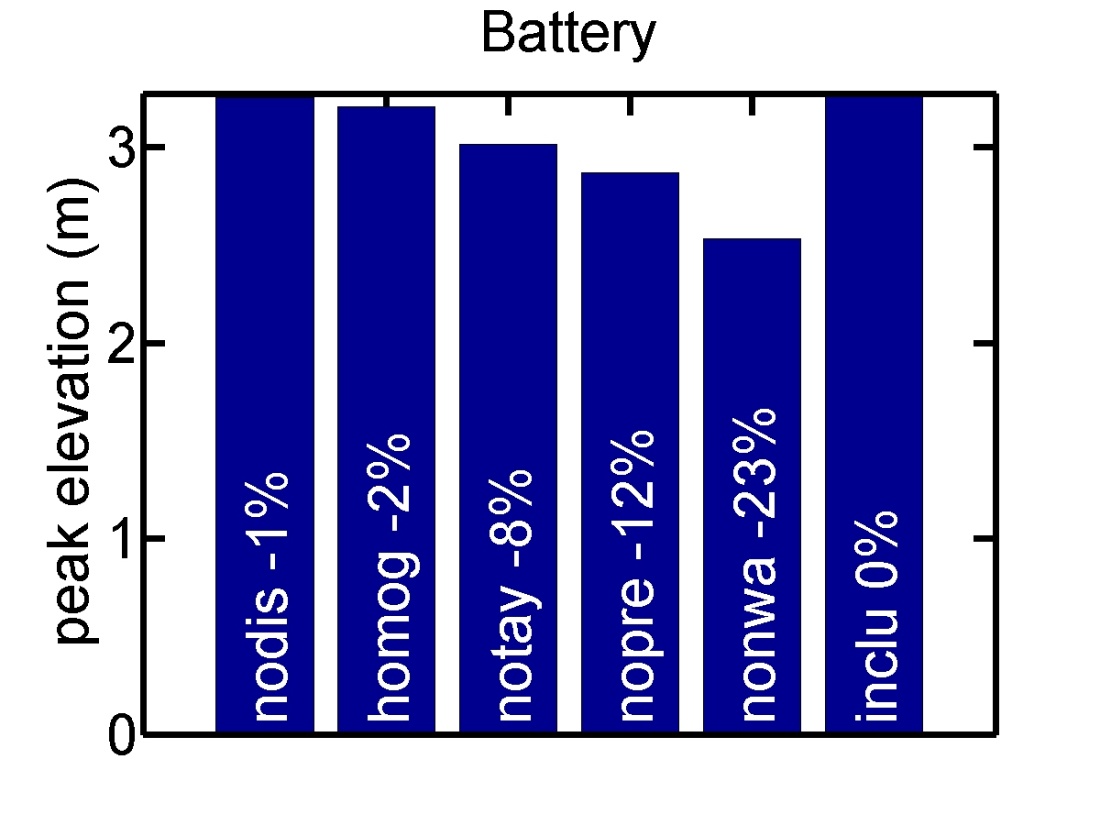 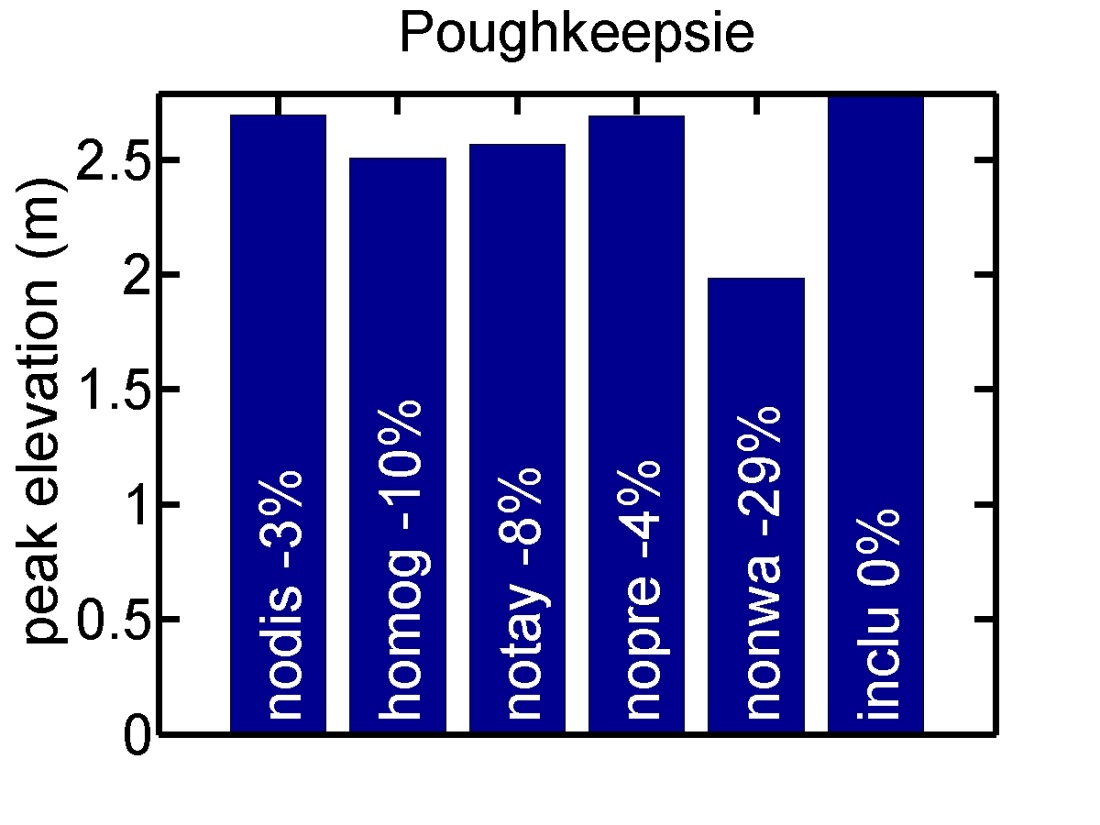 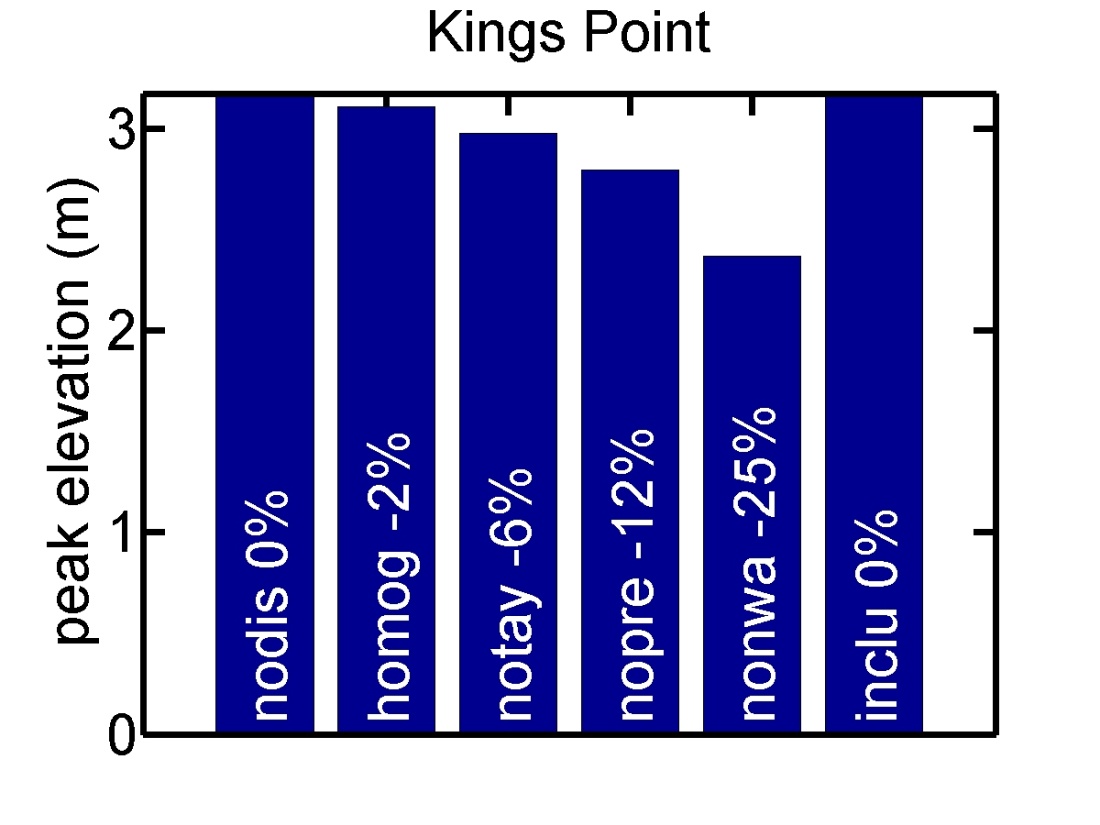 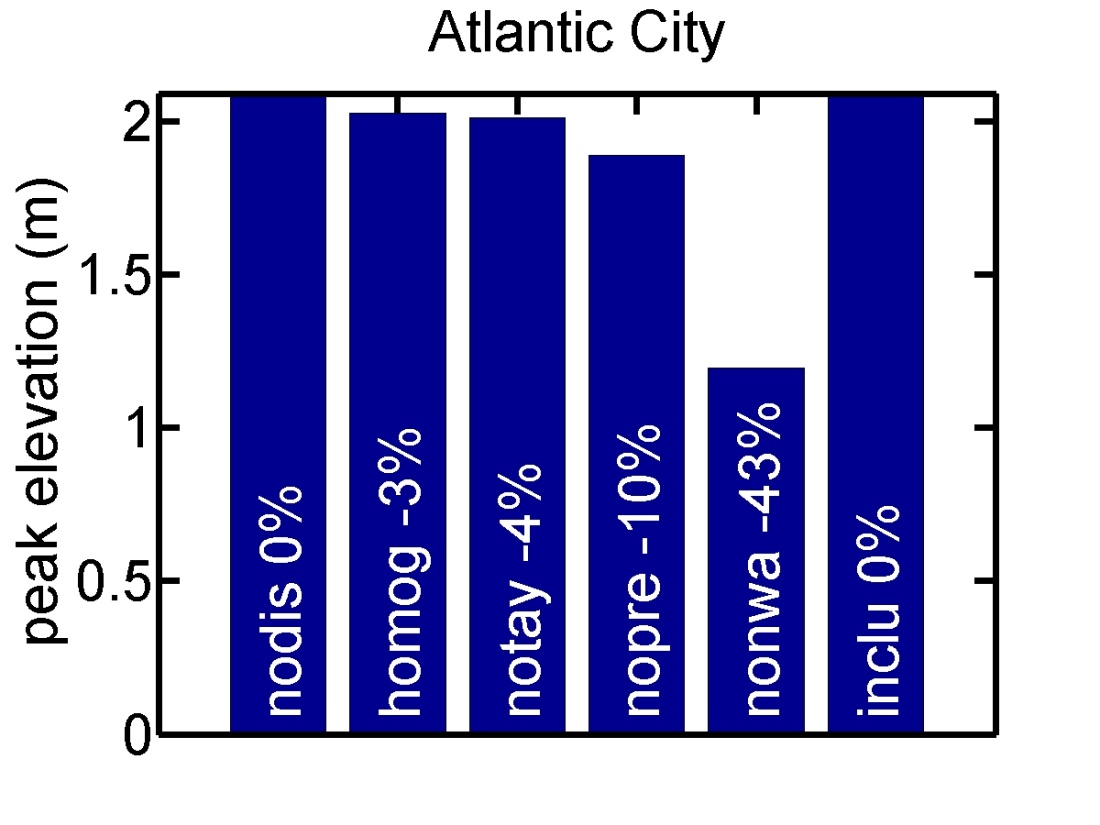 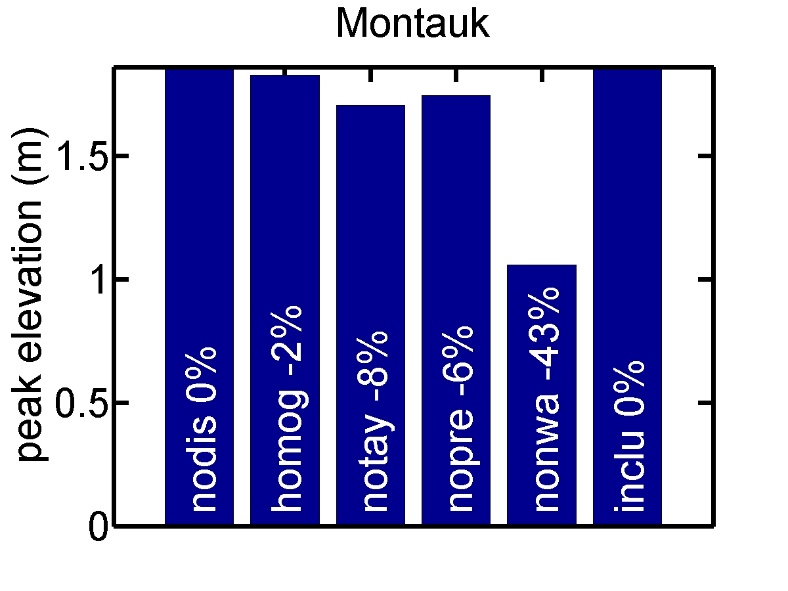 Irene - Process Omission Experiments
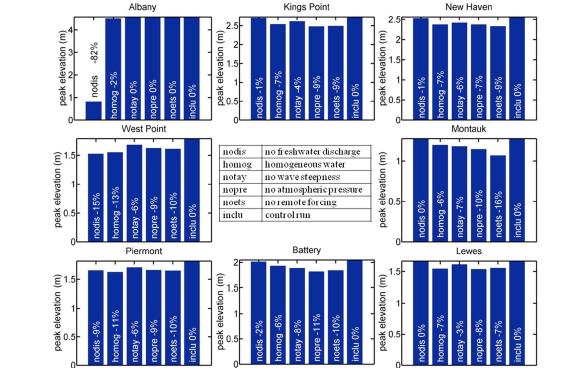 What if Sandy had come 9 hours earlier?(HW at UER/WLIS)
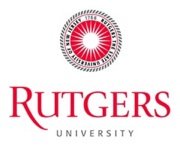 Sandy on Steroids
(Sandy with Irene’s SST)

with 8˚ warmer SST ==> 3ft more surge at battery
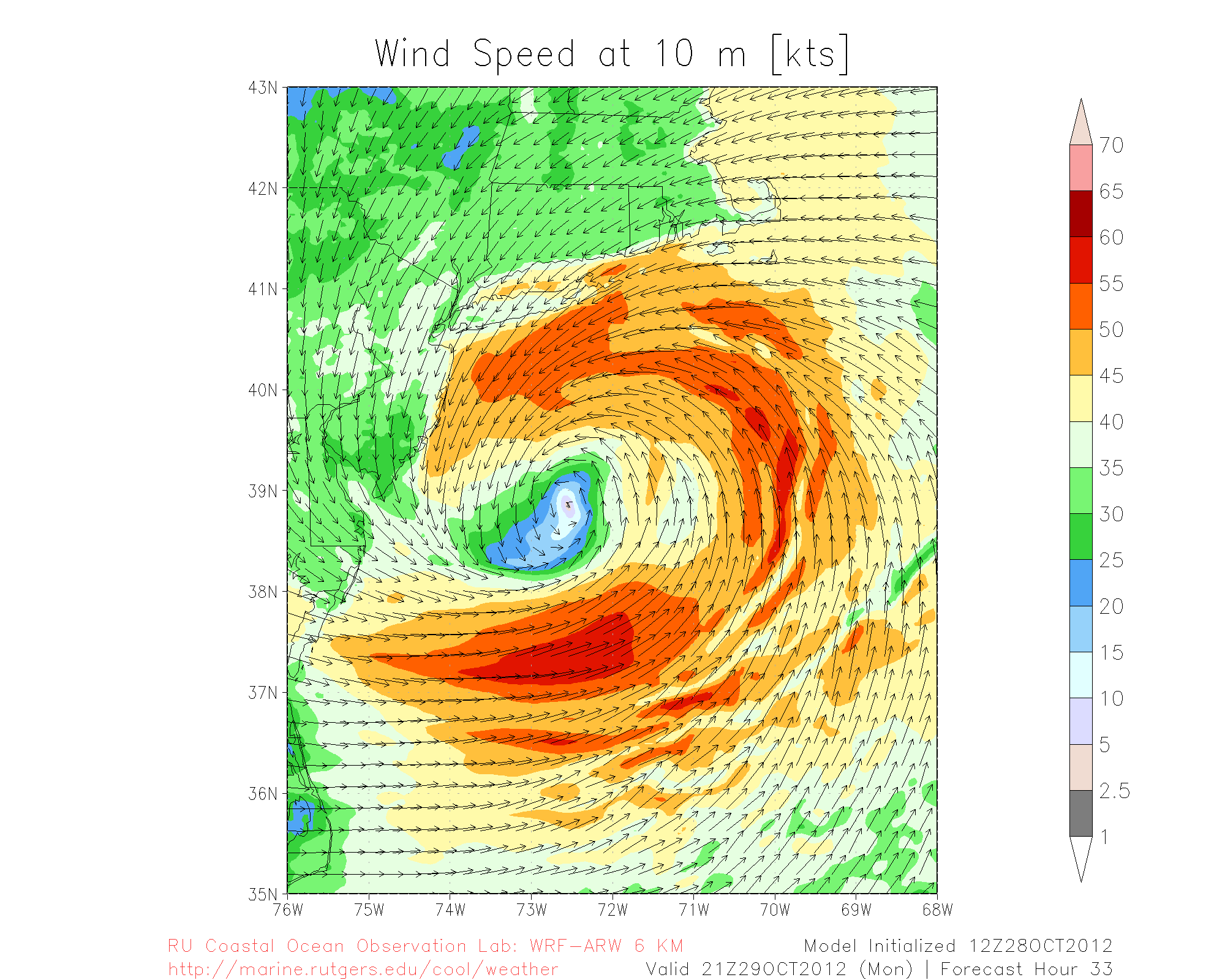 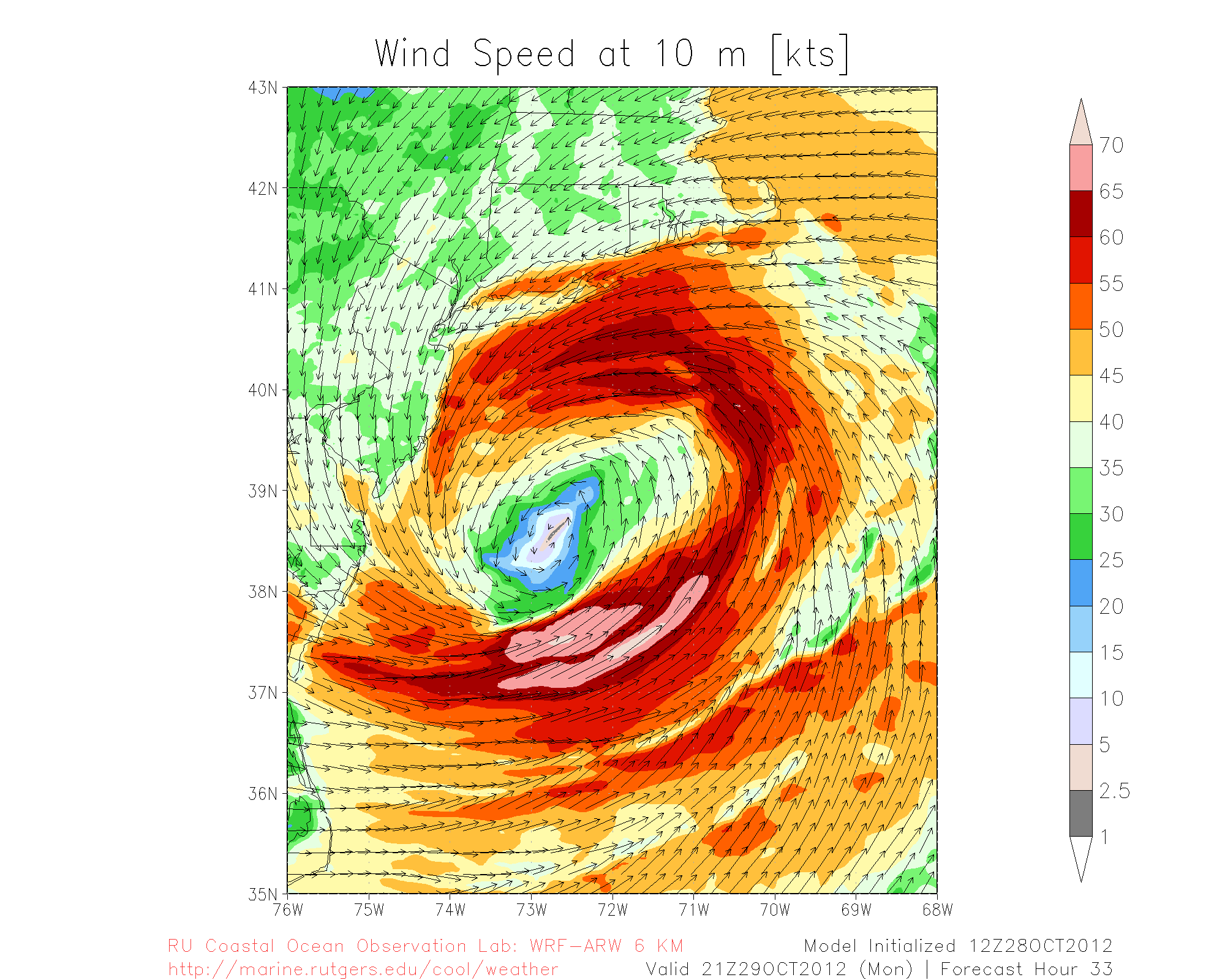 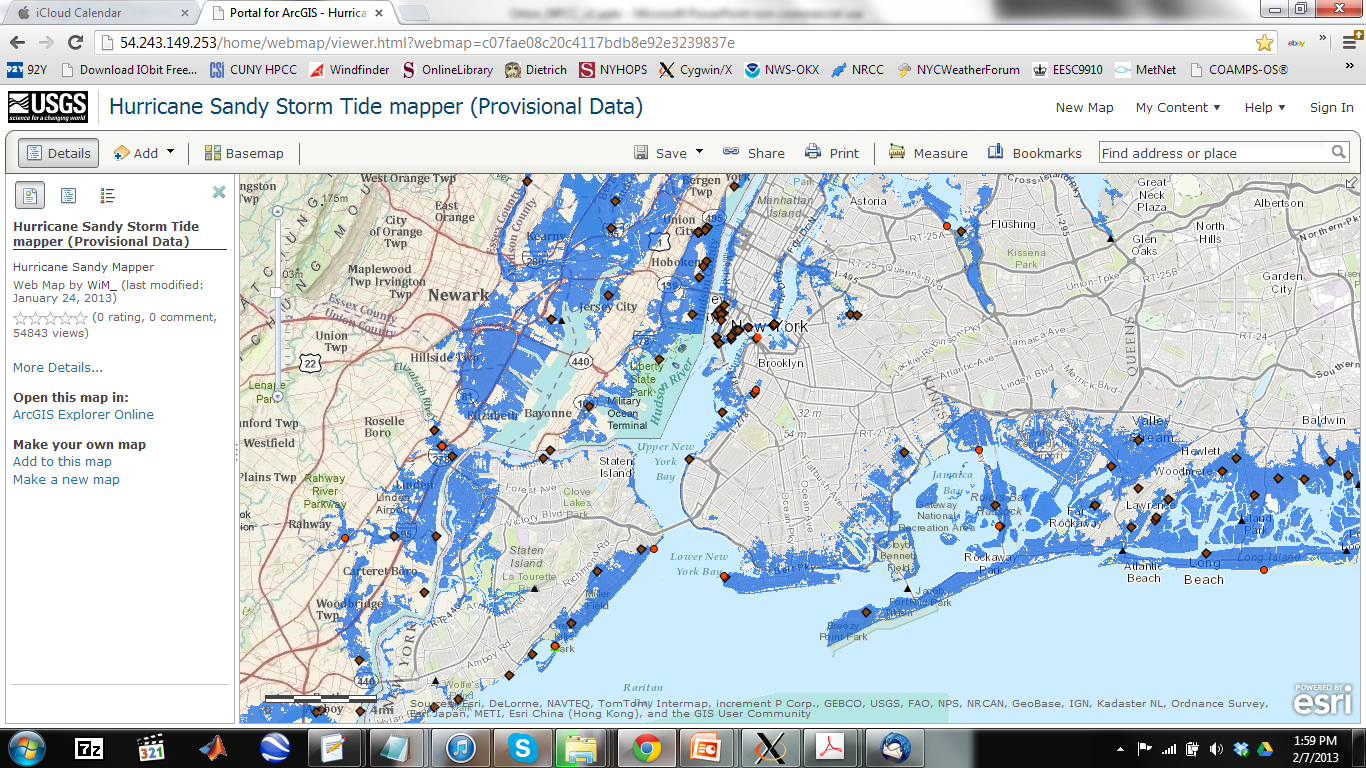 Sandy flood data –> the human scale
Translating Flood Information
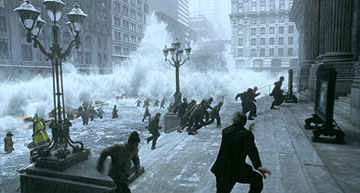 Day After Tomorrow
Alan Blumberg
ablumberg@stevens.edu
www.stevens.edu/maritimeforecast/
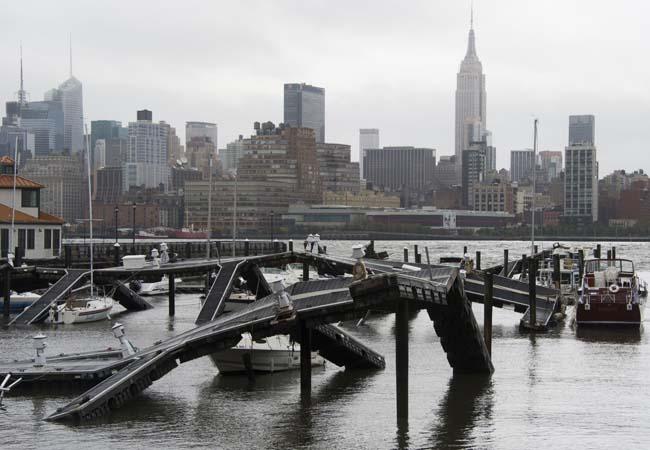 AP PHOTO/CHARLES SYKES